10 переваг читання
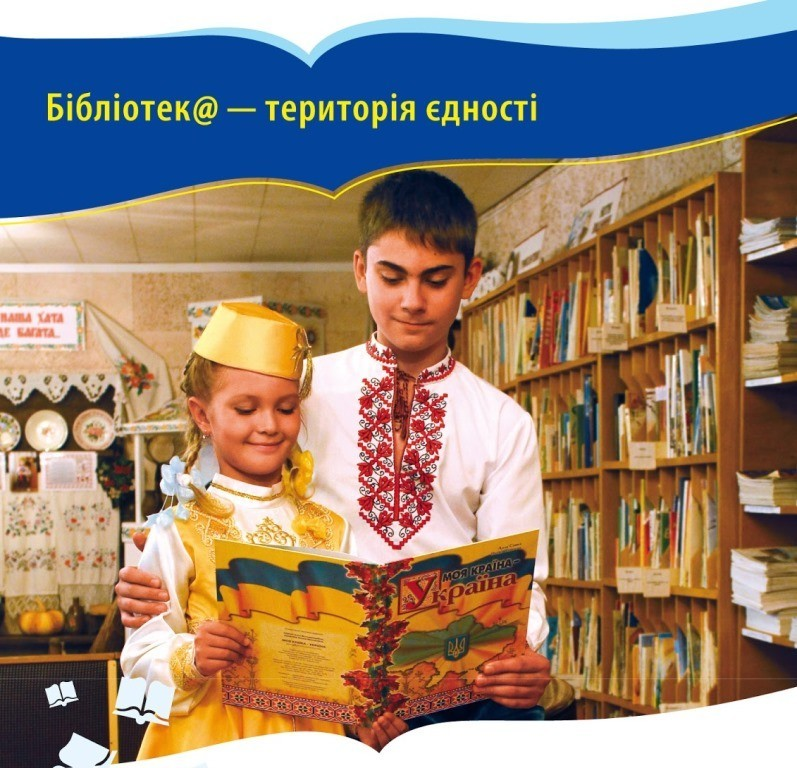 Підготувала бібліотекар філії Васильківська ЗОШ І-ІІ ступенів
Мартинова Інна Леонідівна
1. Розумова стимуляція
Дослідження показують, що постійна стимуляція мозку, чим є читання, знижує ризик розвитку хвороби Альцгеймера і деменції. Так само, як і будь-якому м’язу людського тіла, мозку необхідне тренування, щоб залишатися сильним і здоровим.
2. Зниження стресу
Неважливо, який стрес ви відчуваєте на роботі, в стосунках або десь ще, щойно ви берете книгу і занурюєтеся в історію, він миттєво зникає, напруга відпускає і тіло розслабляється.
3. Знання
Що б ви не читали, голова наповнюється новими знаннями, і ви ніколи не знаєте, в який момент вони вам знадобляться. Але чим знань більше, тим більше ви готові протистояти будь-яким перешкодам.
4. Розширення словникового запасу
Чим більше ви читаєте, тим більш змістовно і вишукано говорите. А це в свою чергу сприяє і більшій впевненості в собі, і кар’єрним можливостям. До того ж, ви черпаєте слова не тільки з рідної, а й іноземних мов, що ставить вас ще на щабель вище.
5. Поліпшення пам’яті
Читаючи книгу, ви запам’ятовуєте неймовірну кількість персонажів, їхні історії, почуття, масу підсюжетів і деталей. Ця нова інформація нашаровується на вже наявну і формує нові зв’язки, завдяки чому запам’ятовується ще краще.
6. Розвиток аналітичних здібностей
Чи доводилося вам читати детектив і розгадувати головну таємницю ще до закінчення книги? Якщо так, значить ви застосували критичне і аналітичне мислення, прийнявши і відсортувавши всі наявні факти і припущення. Аналітичні здібності застосовуються і коли ми оцінюємо книжку в цілому: склад, сюжет, персонажів, і далі можемо її обговорювати з іншими, обґрунтовуючи свою думку.
7. Посилення концентрації
У сучасному божевільному світі інтернету з великою кількістю інформації і багатозадачності увага частіше розсіюється, ніж фокусується. Це в свою чергу підвищує рівень стресу і знижує продуктивність. Коли ж ми читаємо книгу, вся увага зосереджена на історії, все зовнішнє випаровується. Спробуйте читати 15-20 хвилин перед роботою і будете здивовані рівнем концентрації, прийшовши в офіс.
8. Поліпшення письмових навичок
Це відбувається паралельно з розширенням словникового запасу. Добре написаний чужий текст впливає і на ваш власний, що врешті-решт формує стиль, смак і стає звичкою. Так само як музиканти піддаються впливу один одного або художники використовують техніки відомих майстрів, так само і письменники вчать писати кожного з нас.
9. Заспокоєння
Уже той момент, коли ви берете до рук книгу, приносить релаксацію, а те, про що ви читаєте, здатне дати відчуття внутрішнього спокою й умиротворення. Деякі тексти знижують кров’яний тиск, не кажучи вже про те, що книги із саморозвитку можуть вирішувати конкретні проблеми.
10. Розвага
Книги вдома, книги в Мережі, книги в бібліотеці. Різноманітність сюжетів, жанрів, форматів. З книгами джерело розваг не закінчується ніколи. І воно завжди доступне.
«Учітесь, читайте, і чужому           научайтесь, й свого не      цурайтесь…»